Создание коррекционно-развивающих материалов, способствующих развитию  высших психических функций учащихся, испытывающих трудности в обучении
Психологический аспект готовности к обучению
Знания и представления об окружающем мире;
Умственные операции, действия и навыки;
Речевое развитие, предполагающее владение довольно обширным словарем, основами грамматического строя речи, связным высказыванием и элементами монологической речи;
Познавательная активность, проявляющаяся в соответствующих интересах и мотивации;
Регуляция поведения.
Готовность педагогов к работе в условиях инклюзивного образования рассматривается через 2 основных показателя
профессиональная готовность 
информационная готовность; владение педагогическими технологиями; знание основ психологии и коррекционной педагогики; знание индивидуальных отличий детей; готовность педагогов моделировать урок и использовать вариативность в процессе обучения; знание индивидуальных особенностей детей с различными нарушениями в развития; готовность к профессиональному взаимодействию и обучению
психологическая готовность
эмоциональное принятие детей с различными типами нарушений в развитии (принятие-отторжение); готовность включать детей с различными типами нарушений в деятельность на уроке (включение-изоляция); удовлетворенность собственной педагогической деятельностью.
Тугоподвижность психических процессов учащихся влияет на темп объяснения, он должен быть замедленным
При олигофрении наблюдается слабость словесно-логического мышления, большая часть вербальной информации не усваивается, следовательно,  необходимо, чтобы речь была максимально простой и понятной, инструкции просты, каждый шаг поддерживался визуальными опорами, алгоритмами и закреплялся в предметно-практической деятельности.
Слабость произвольного внимания проявляется в том, что в процессе обучения отмечается частая смена объектов внимания, невозможность сосредоточиться на каком-то одном объекте или одном виде деятельности
1. Диагностика специалистами службы сопровождения, составление характеристики, оформление пакета документов2.ПМПк3. Создание АОП (адаптированной образовательной программы)
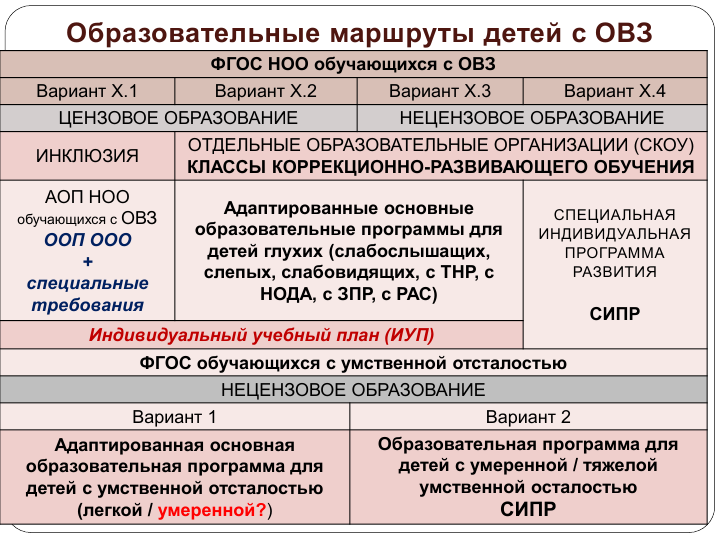 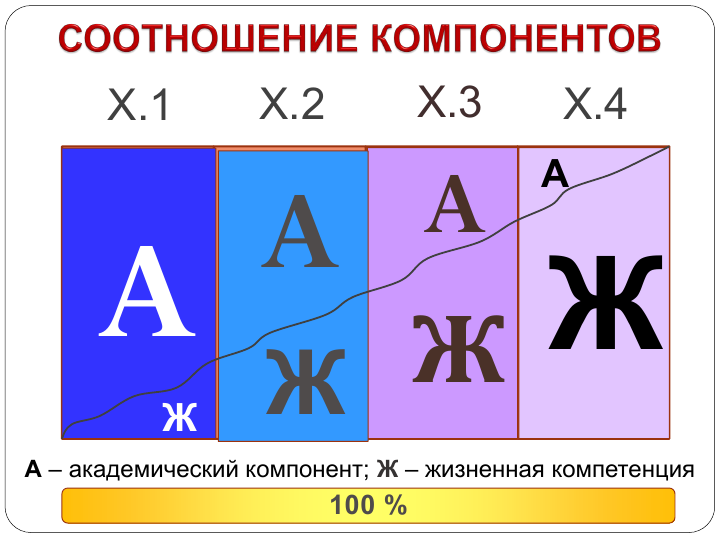 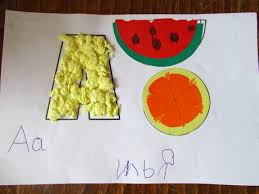 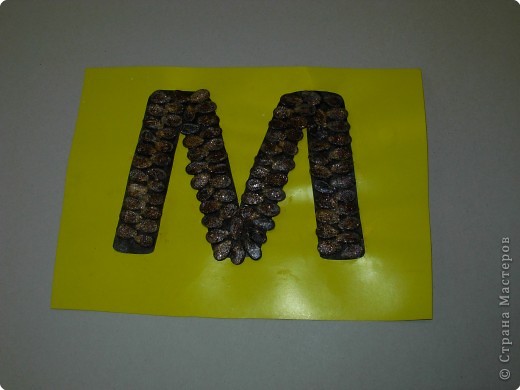 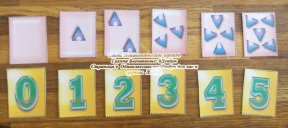 Дидактическое лото
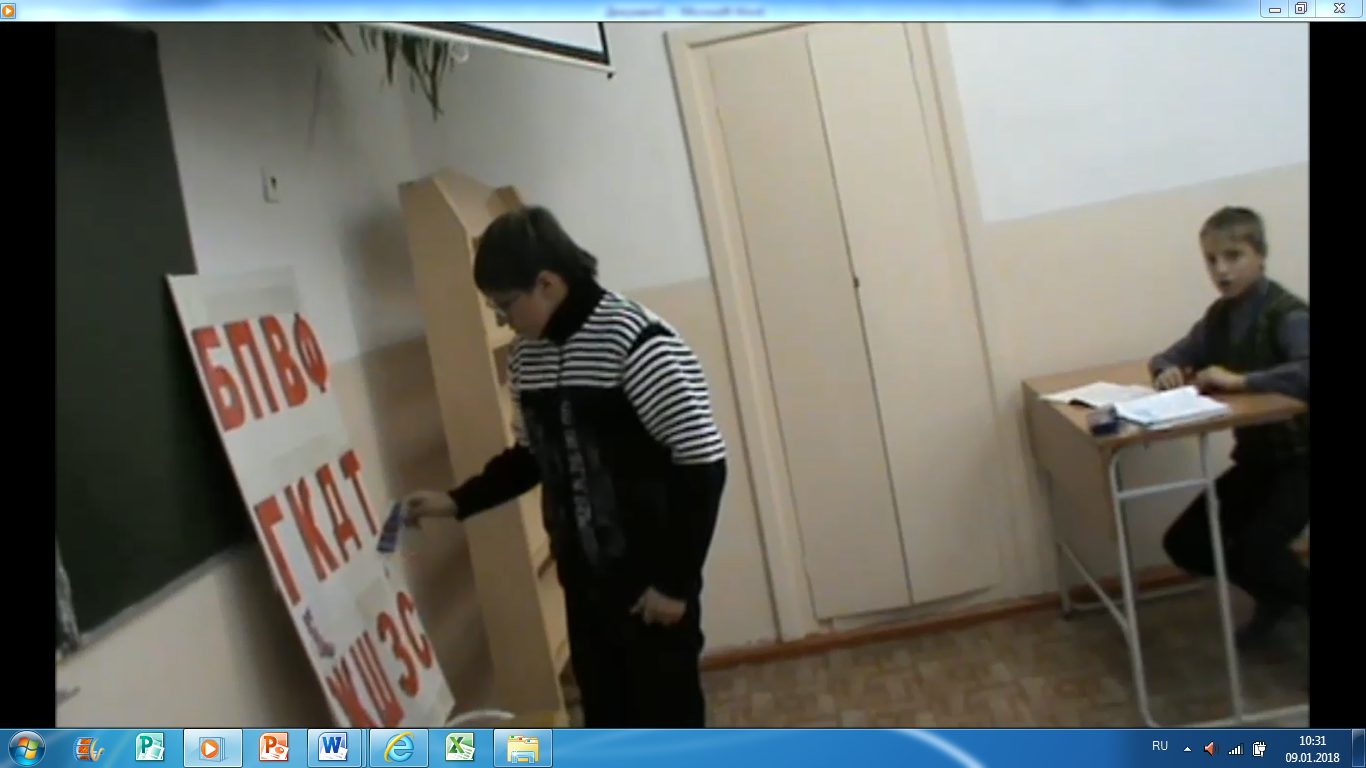 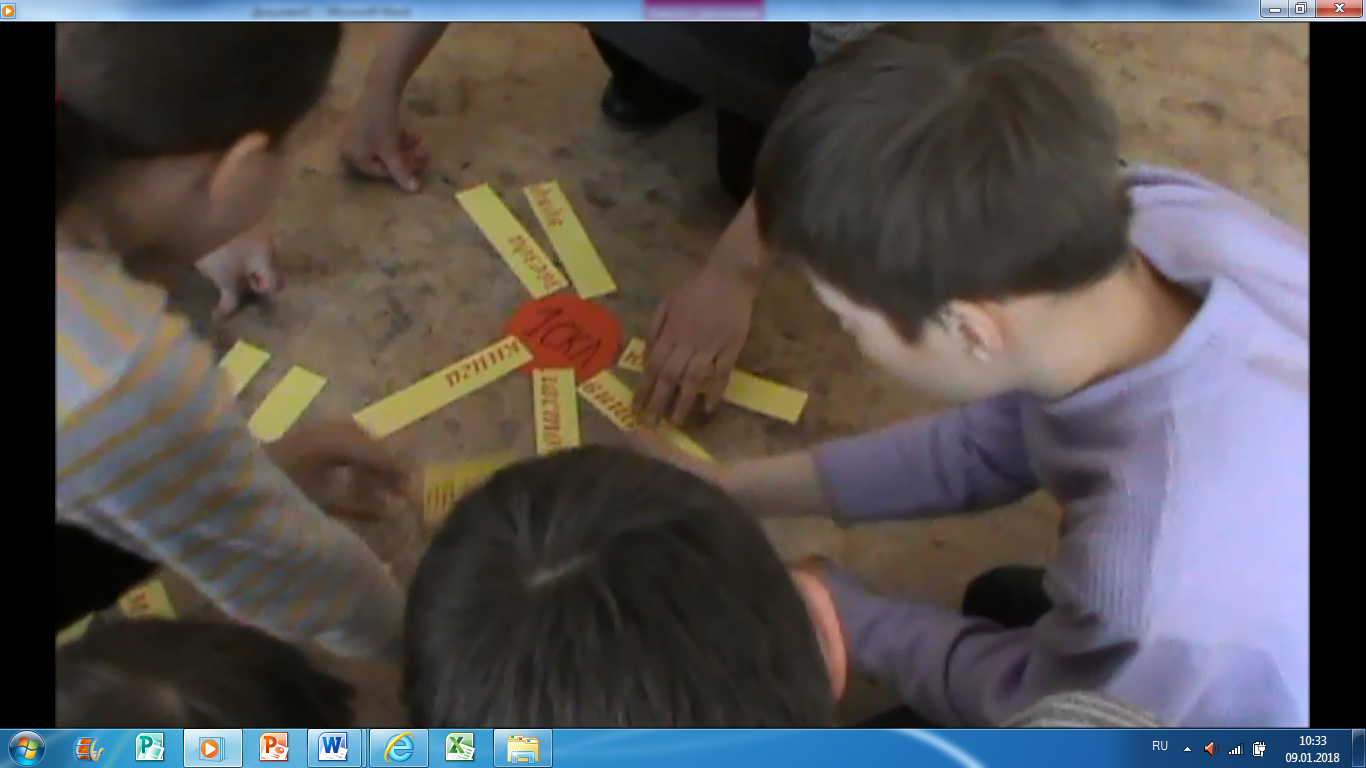 Орфографическое лото
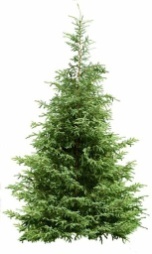 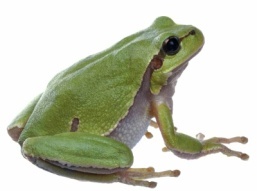 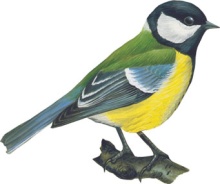 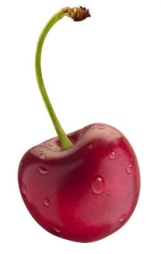 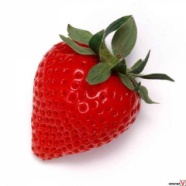 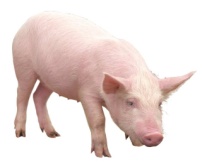 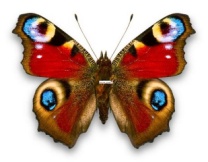 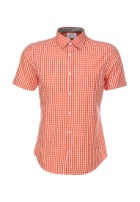 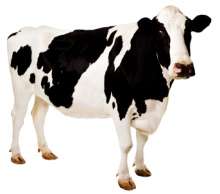 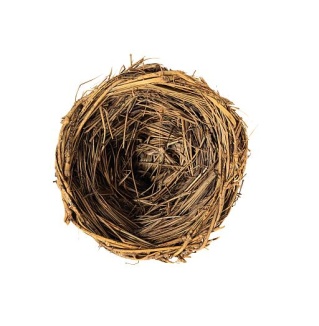 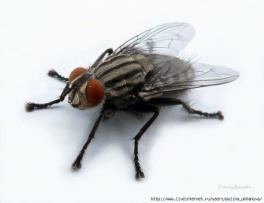 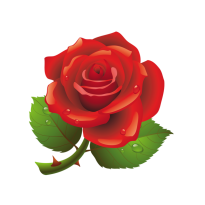 13